TERREMOTO IO NON RISCHIO MILANO 28 SETTEMBRE PIAZZALE ACCURSIO
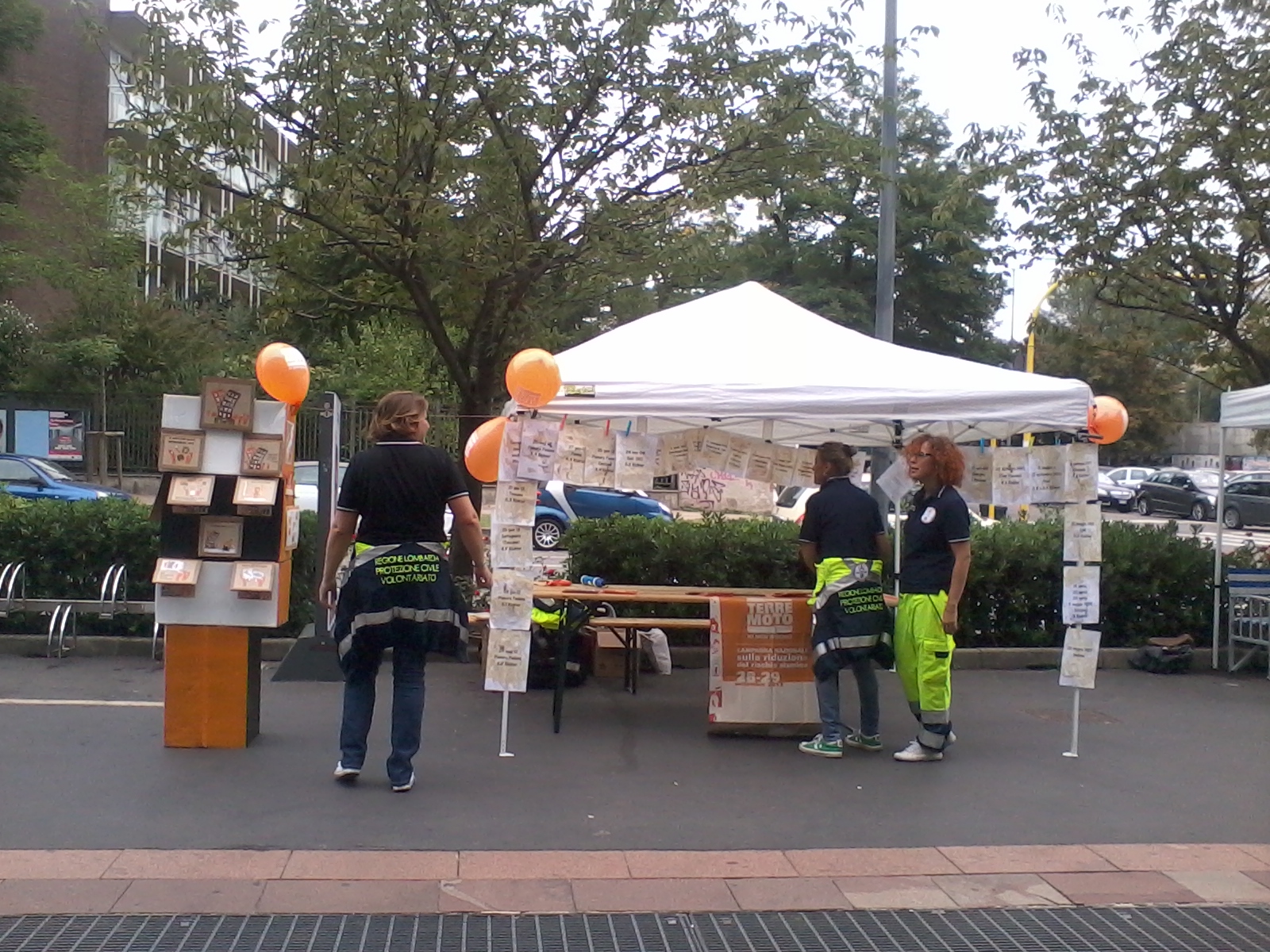 IL TOTEM PER IMPARATE A ESSERE PIU’SICURI
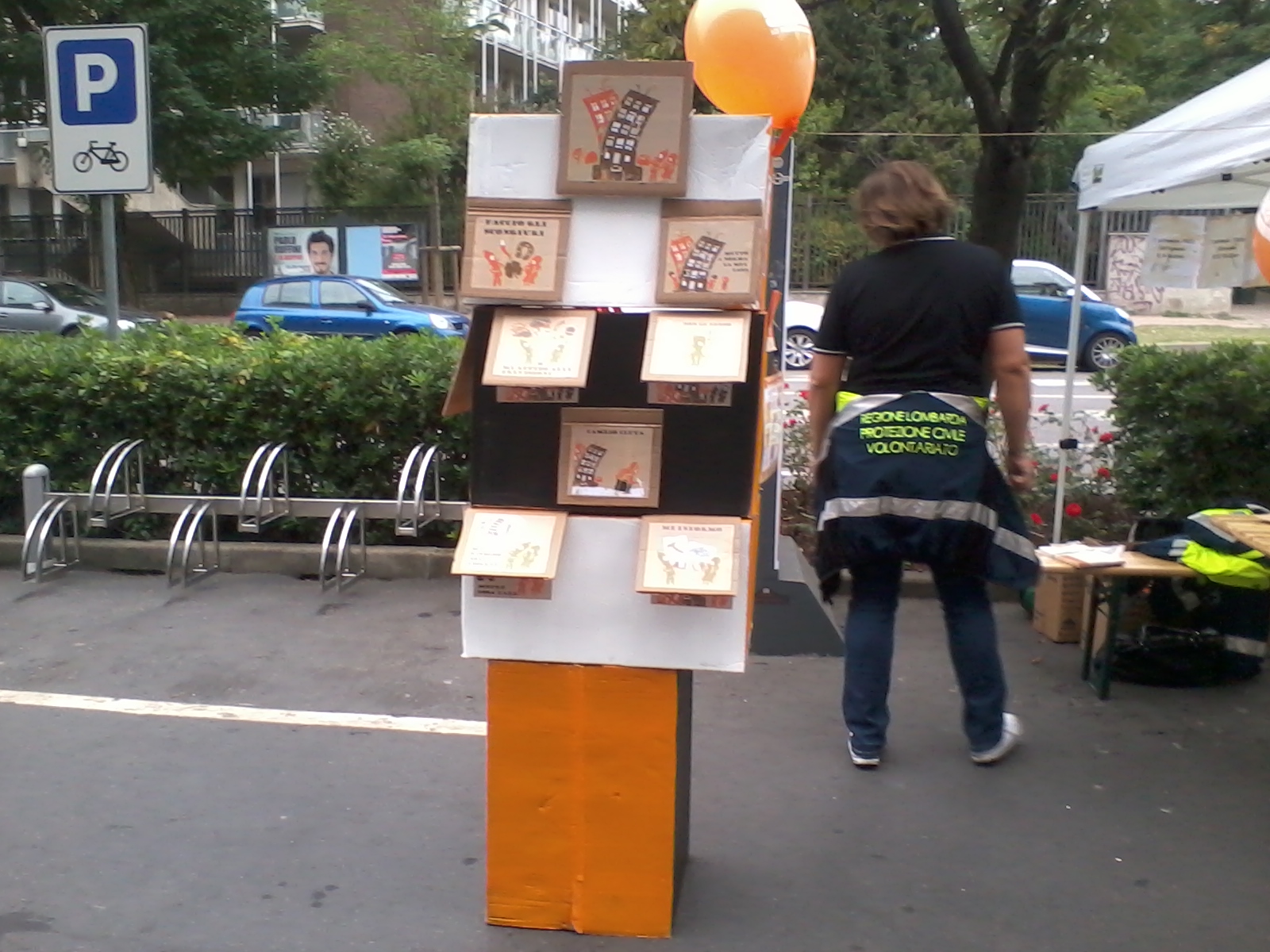 LA LINEA DEL TEMPO: I TERREMOTI CHE SI SONO SENTITI ANCHE A MILANO
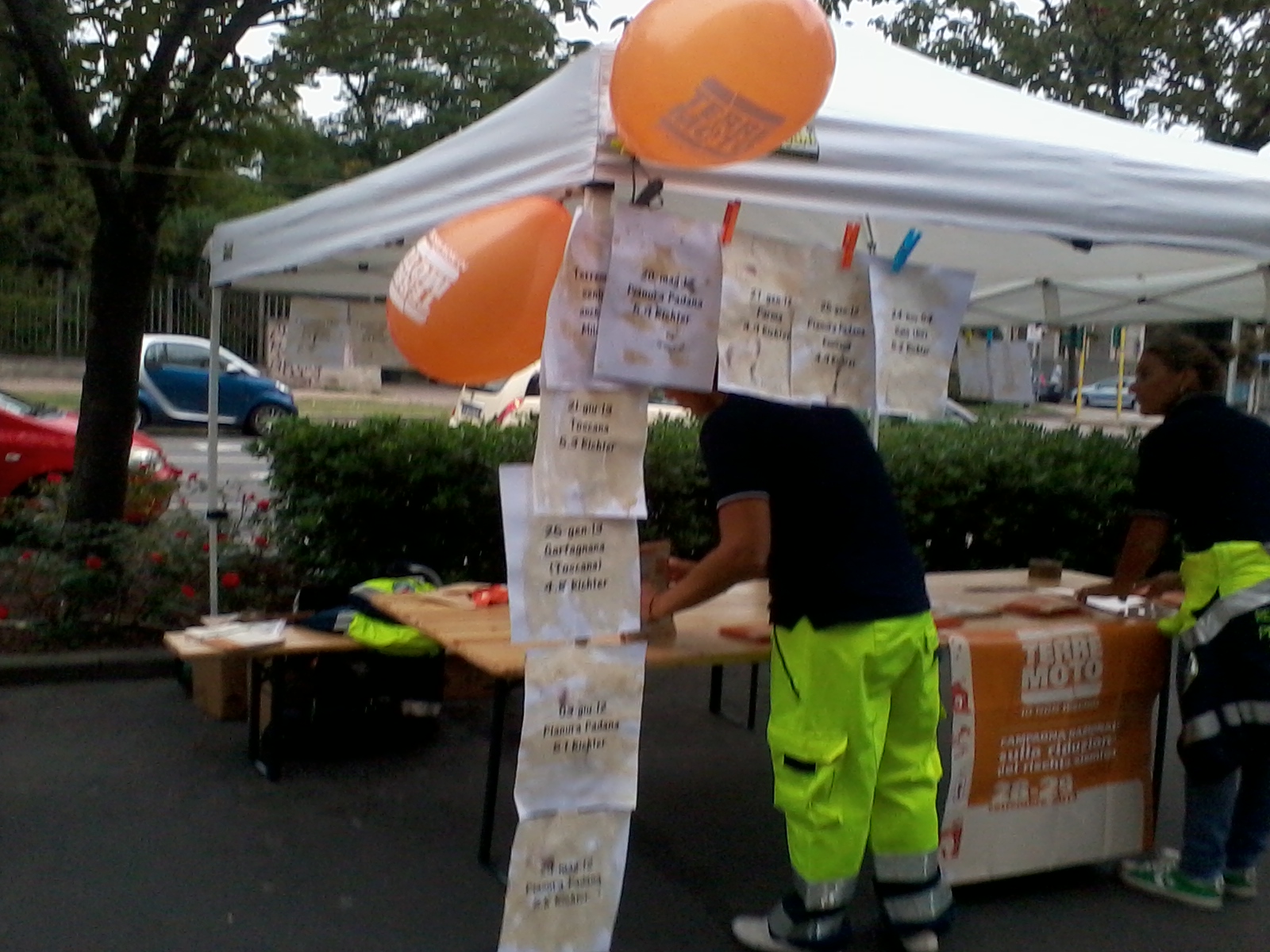 ALLESTIMENTO PRIMA DEL GRANDE INIZIO
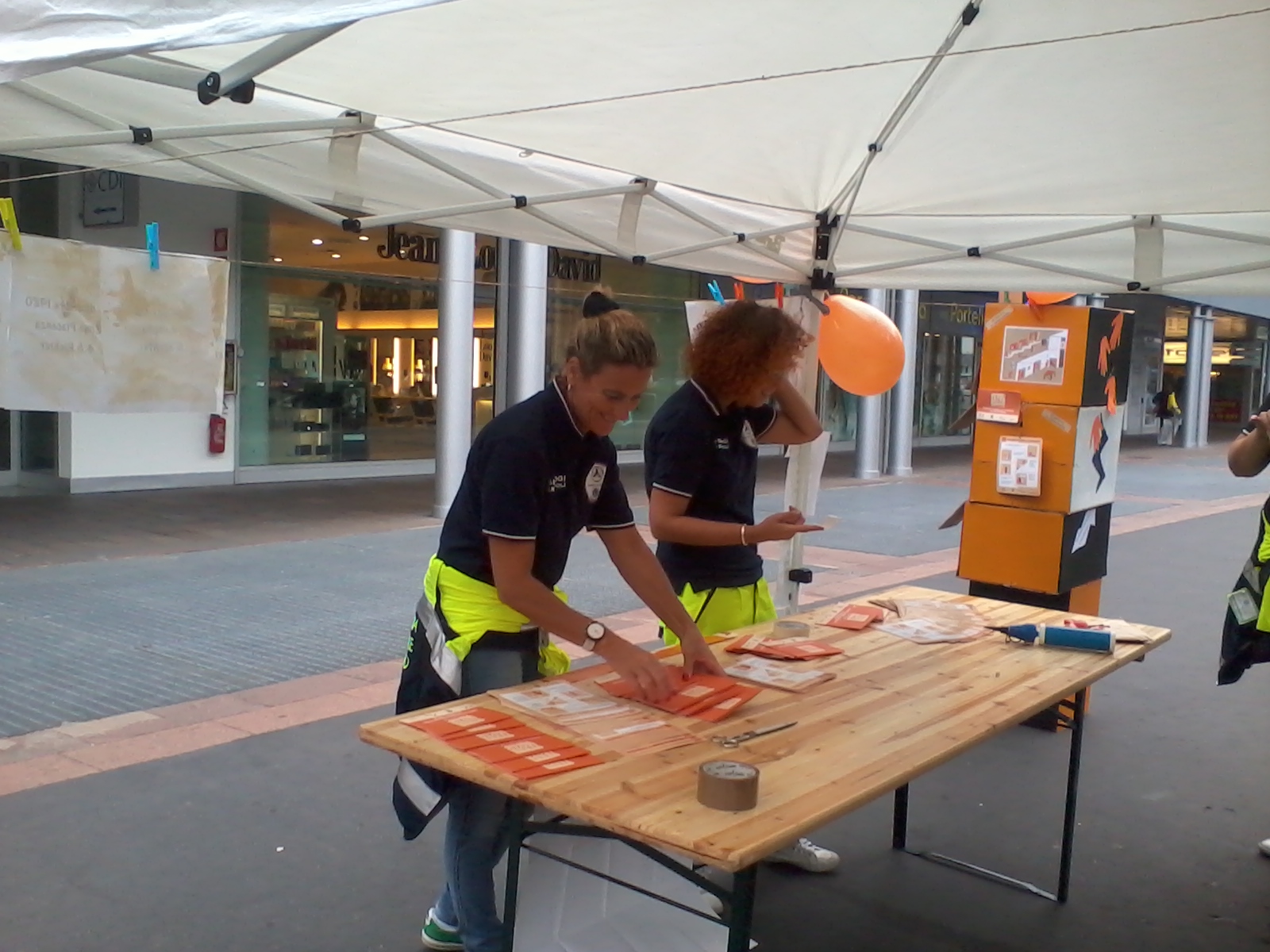 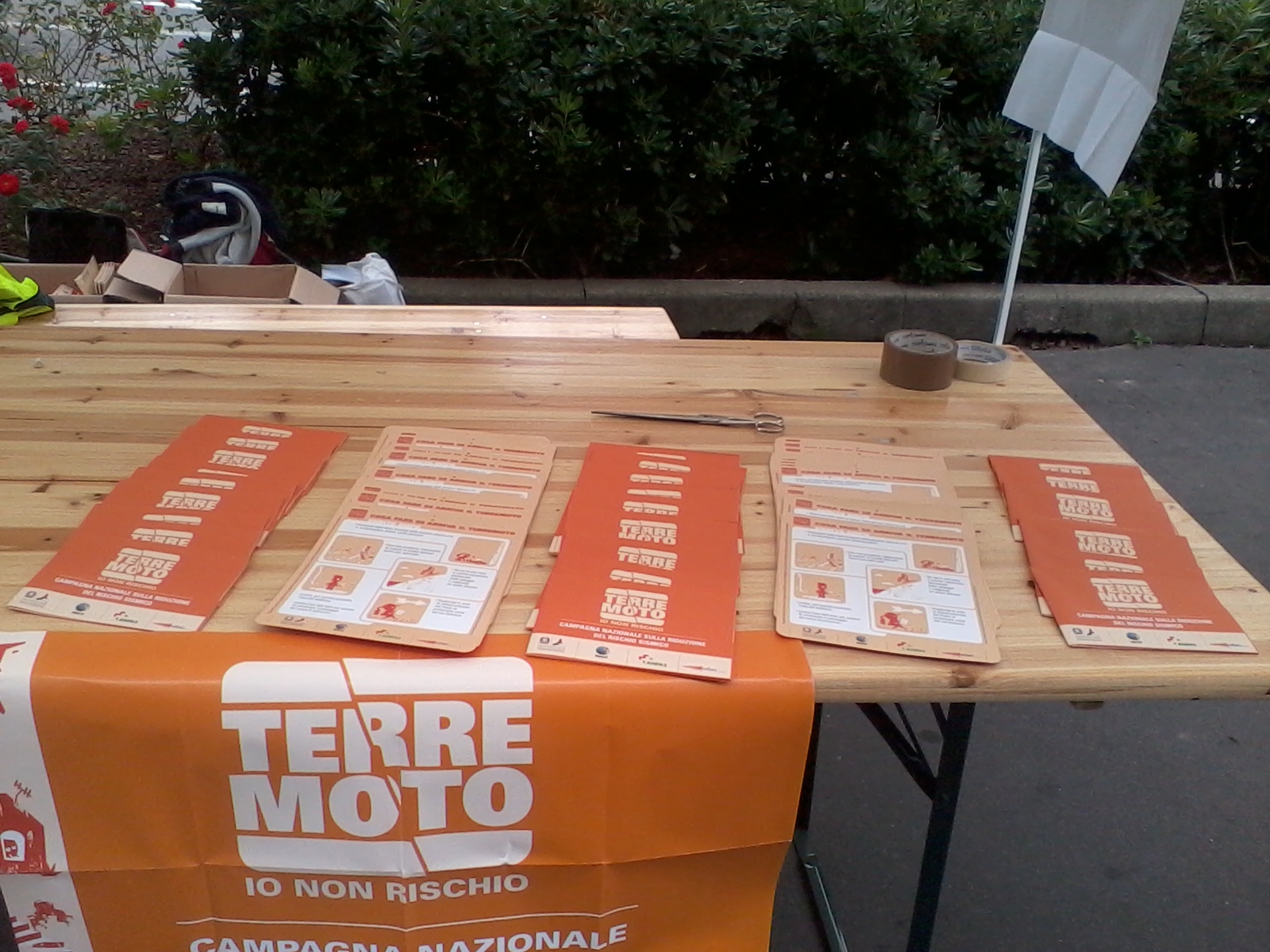 TERREMOTO IO NON RISCHIO A MILANO 29 SETTEMBRE 2013 PRONTI PER LA SECONDA GIORNATA
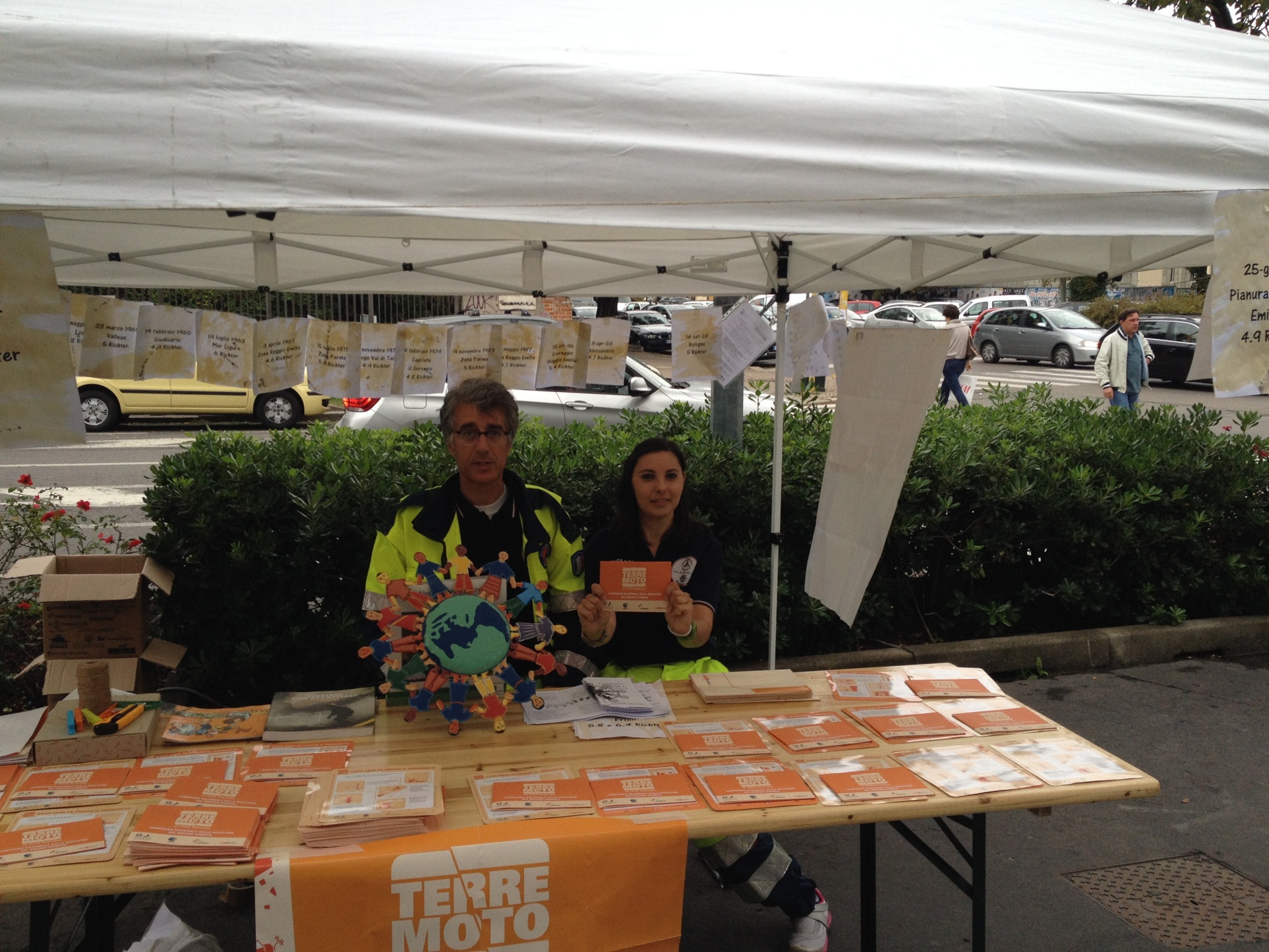